السلام الوطني
Friday, October 1, 2021
اهم القواعد والقوانين والادوات 
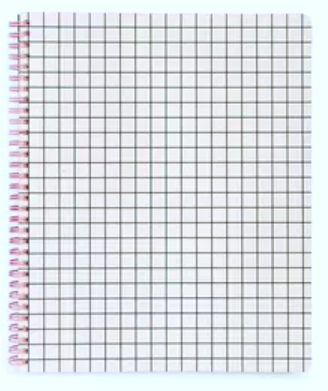 المشاركة والتفاعل وتقديم التغذية الراجعة من خلال القنوات الموضحة من قبل المعلم
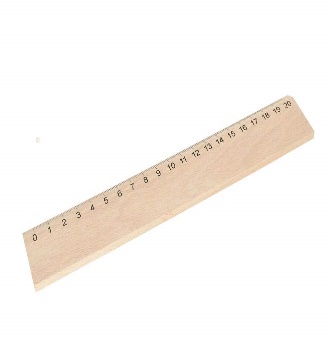 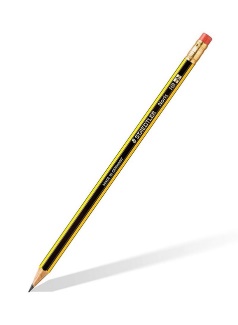 تحمل المسؤلية واحترام الآخرين وعدم الإساءة لهم أو التعدي على حقوقهم
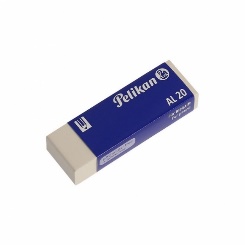 لنتفق معا على قواعد محددة
تأكد من وجود جميع احتياجاتك بجانبك
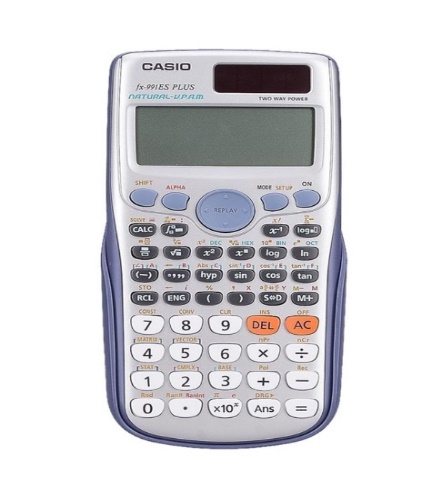 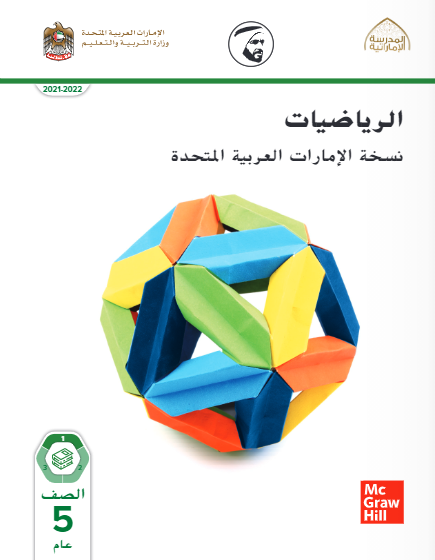 عدم استخدام الهاتف أو المواقع الآخرى والإنشغال عن الدرس
حضور الحصة كاملة و الاستئذان في حال الحاجة إلى مغادرة الحصة
اتبع تعليمات معلمك دائماً 
استمع الى المتحدث جيدا  واستاذن قبل التكلم
لا تتردد في السؤال عن آي استفسار
تأكد من الدخول الى منصة الف وبوابة التعلم الذكي
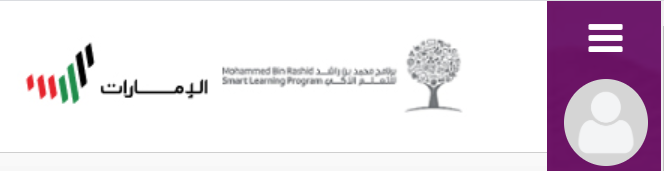 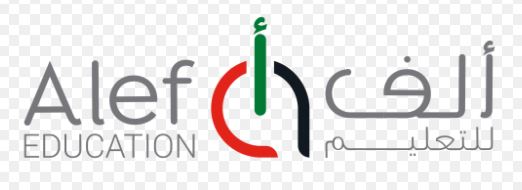 Friday, October 1, 2021
Friday, October 1, 2021
السلامة الرقمية
سجل الحضور و الغياب
https://lms.moe.gov.ae/
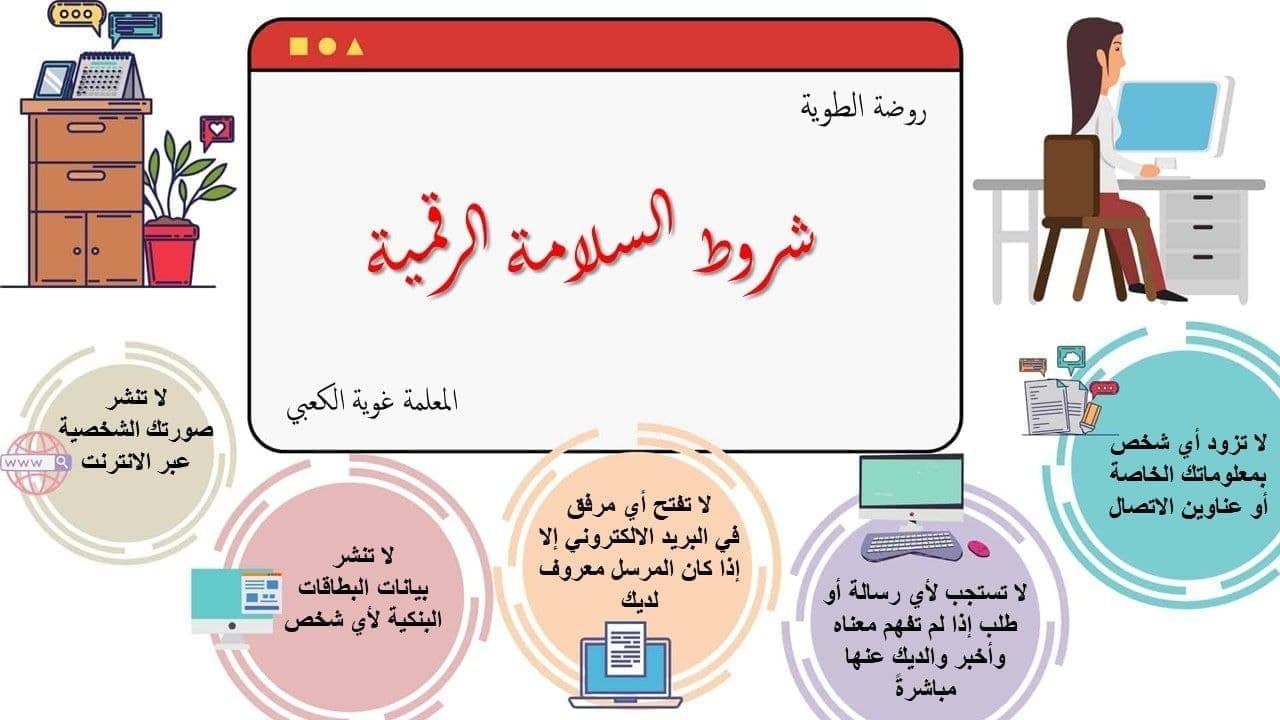 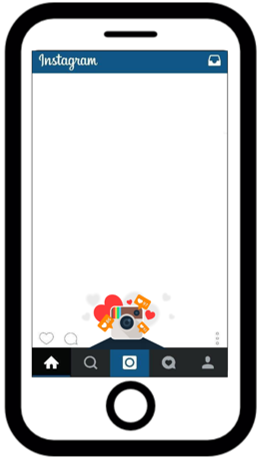 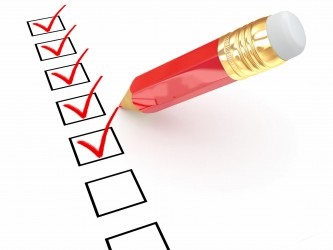 Friday, October 1, 2021
الخامس
صفحة
150
الوحدة  :  الثالثة 
القسمة على عدد مكون من رقم واحد
السؤال الأساسي:
"ما الإستراتيجيات التي يمكنني استخدامها في قسمة الأعداد الكلية؟"
يوم الإثنين
أكتوبر
4
موقع أوراق عمل تفاعلية
منصة ALEF
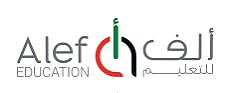 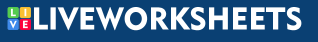 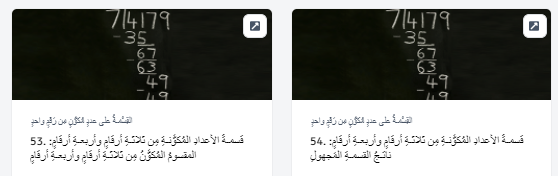 خطوات سير الحصة
https://www.liveworksheets.com/su1281545ix
عرض المنصات المرجعية
مفردات الدرس(منصة ألف)
عرض المادة العلمية
نشاط تقييم تكويني
(منصة ألف)
 التقييم الختامي(منصة ألف)
STrEaM
LMS كتاب الطالب و
افتح كتاب الطالب صفحة  183
بوابة التعلم الذكي(فيديو إثرائي +استطلاع رأي)
القراءة و العلوم و الرياضيات
استراتيجية
Friday, October 1, 2021
KWL
المناقشة و الحوار
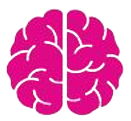 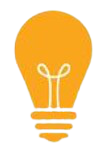 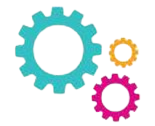 ماذا أعرف  ؟
ماذا سأتعلم ؟
في نهاية الدرس
......
.......
Friday, October 1, 2021
هل أنا مستعد؟
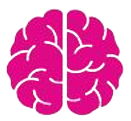 متطلبات التعلم السابق
المناقشة و الحوار
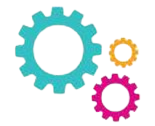 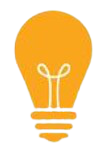 https://www.liveworksheets.com/su1281545ix
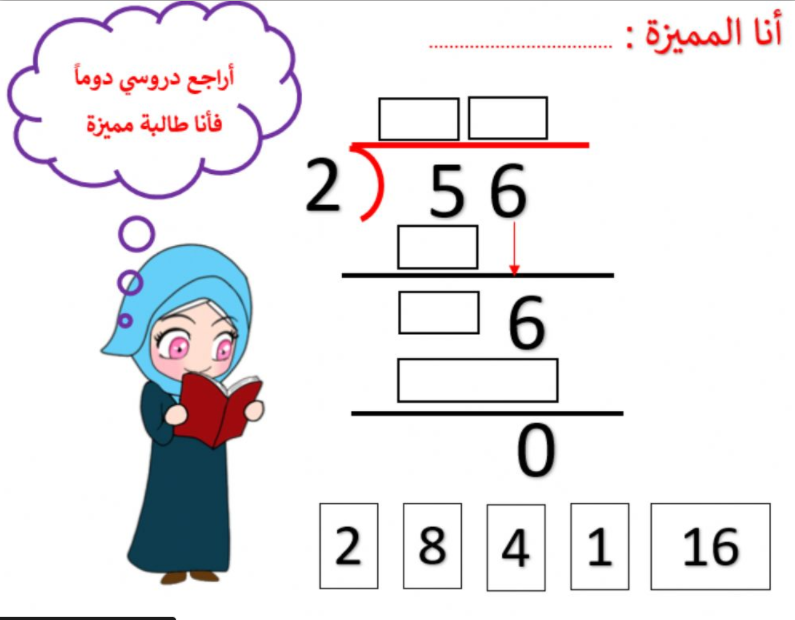 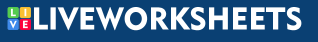 Friday, October 1, 2021
الناتج الاول
درس : قسمة الأعداد المكونة من ثلاثة أرقام
                     وأربعة أرقام
تقدير نواتج القسمة باستخدام 
التقريب والأعداد المتوافقة.
المفردات الجديدة :
القيمة المكانية.
صفحة 201
Friday, October 1, 2021
نواتج التعلم:  استخدام الحقائق الأساسية والأنماط للقسمة على مضاعفات العدد عشرة و مئة وألف ذهنيا.
متطلبات التعلم السابق
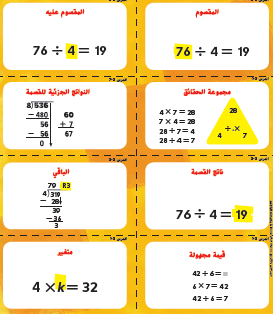 الإثراء
النضج الإلكتروني
الربط بالقراءة و التكنولوجيا ر و العلوم
STREAM
عنوان الدرس :قسمة الأعداد المكونة من ثلاثة أرقام وأربعة أرقام
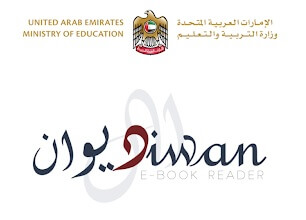 صفحة 153
التهيئة الحافزة
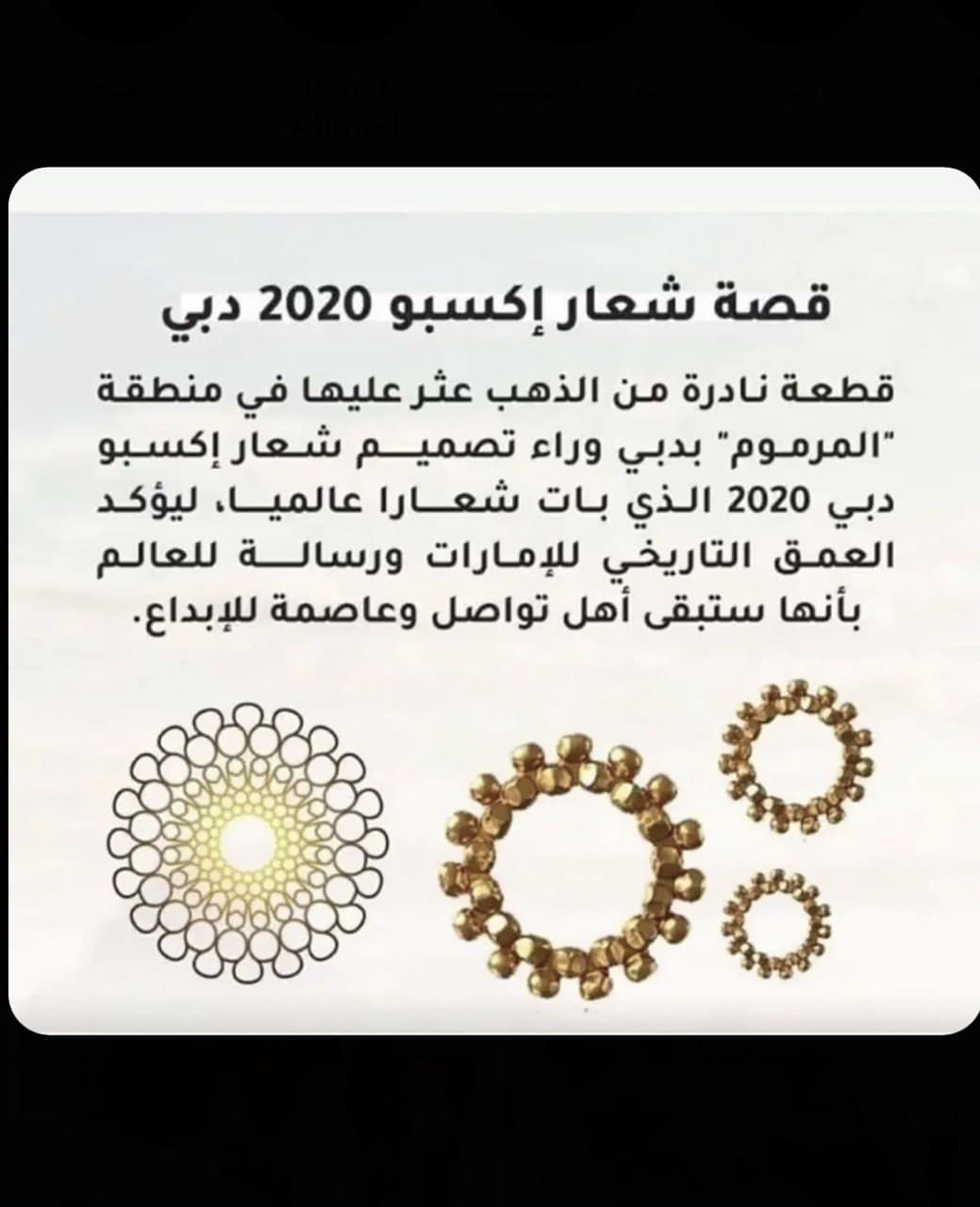 نحن-أبناء- زايد
11
Friday, October 1, 2021
درس :قسمة الأعداد المكونة من ثلاثة أرقام
 وأربعة أرقام
عرض الدرس
Saturday, October 2, 2021
نواتج التعلم : قسمة عدد مكون من أربعة أرقام على الأكثر على عدد مكون من رقم واحد.
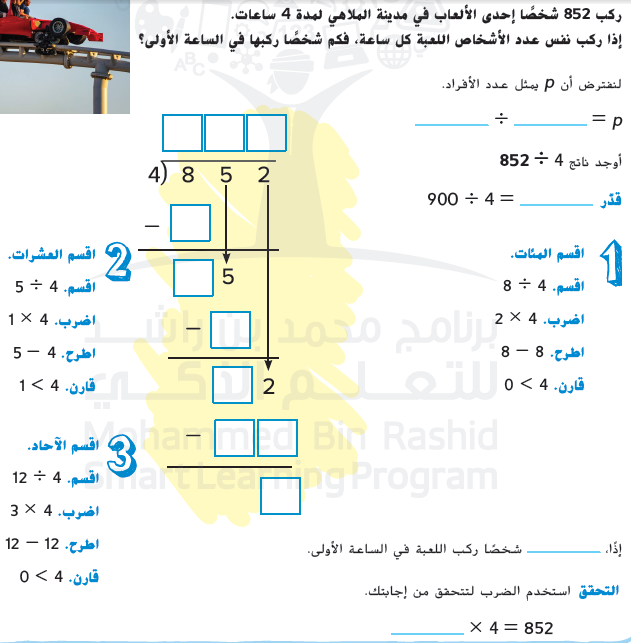 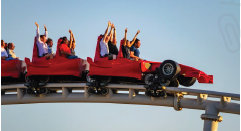 التعزيز
النضج الإلكتروني
الربط بالقراءة و التكنولوجيا ر و العلوم
STREAM
عنوان الدرس :قسمة الأعداد المكونة من ثلاثة أرقام وأربعة أرقام
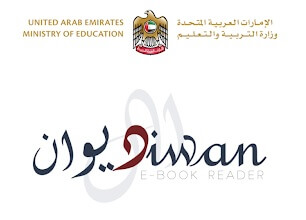 مثــــــــــال 1
المناقشة و الحوار
صفحة 201
Friday, October 1, 2021
نواتج التعلم :  قسمة عدد مكون من أربعة أرقام على الأكثر على عدد مكون من رقم واحد. .
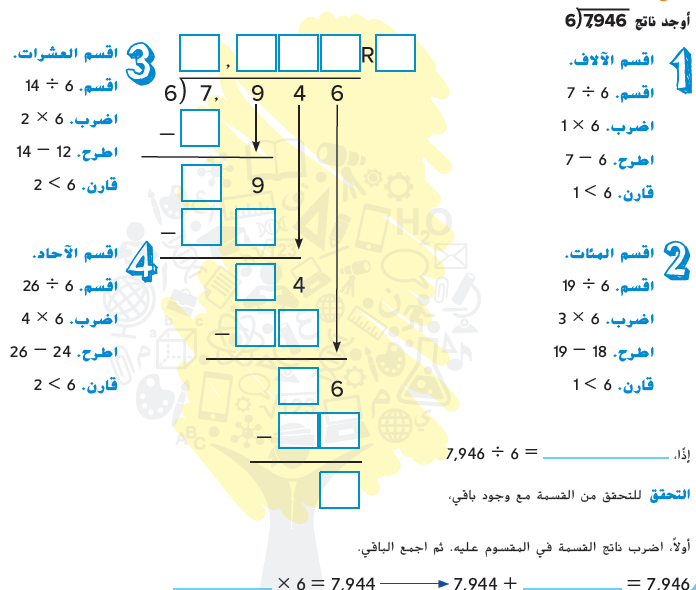 التعزيز
النضج الإلكتروني
الربط بالقراءة و التكنولوجيا ر و العلوم
STREAM
عنوان الدرس :قسمة الأعداد المكونة من ثلاثة أرقام وأربعة أرقام
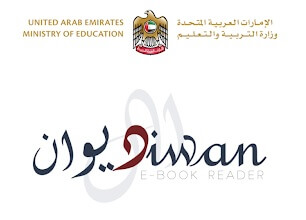 مثــــــــــال2
المناقشة و الحوار
صفحة 202
Saturday, October 2, 2021
نواتج التعلم : قسمة عدد مكون من أربعة أرقام على الأكثر على عدد مكون من رقم واحد.
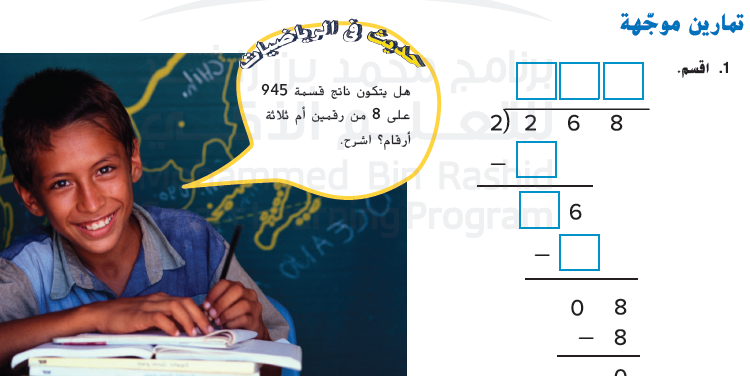 التعزيز
النضج الإلكتروني
الربط بالقراءة و التكنولوجيا ر و العلوم
STREAM
عنوان الدرس :قسمة الأعداد المكونة من ثلاثة أرقام وأربعة أرقام
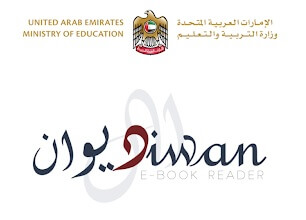 صفحة 202
Friday, October 1, 2021
نواتج التعلم :  قسمة عدد مكون من أربعة أرقام على الأكثر على عدد مكون من رقم واحد.
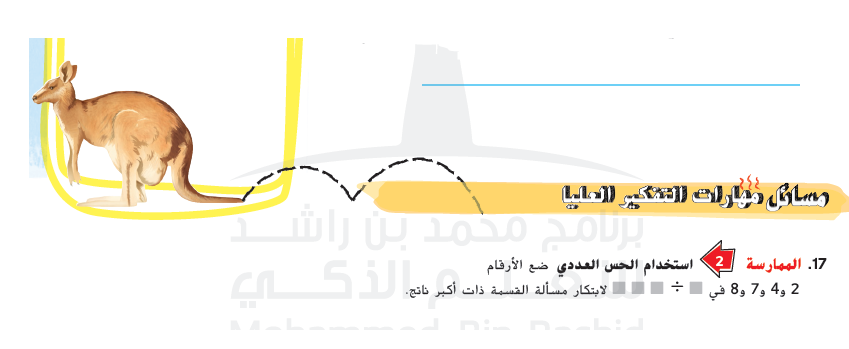 التعزيز
النضج الإلكتروني
الربط بالقراءة و التكنولوجيا ر و العلوم
STREAM
عنوان الدرس :قسمة الأعداد المكونة من ثلاثة أرقام وأربعة أرقام
صفحة 204
Friday, October 1, 2021
نواتج التعلم :  قسمة عدد مكون من أربعة أرقام على الأكثر على عدد مكون من رقم واحد.
المهارات المفقودة
الربط بالإختبارات الدولية
التعزيز
النضج الإلكتروني
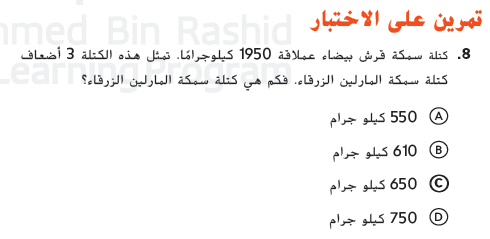 الربط بالقراءة و التكنولوجيا ر و العلوم
STREAM
عنوان الدرس :قسمة الأعداد المكونة من ثلاثة أرقام وأربعة أرقام
صفحة 206
Friday, October 1, 2021
درس: قسمة الأعداد المكونة من ثلاثة أرقام 
وأربعة أرقام
اما الان مع مرحلة التعلم الذاتي(متمايز) 
منصة الف
Saturday, October 2, 2021
نواتج التعلم :  قسمة عدد مكون من أربعة أرقام على الأكثر على عدد مكون من رقم واحد.
المناقشة والحوار / التعلم الذاتي
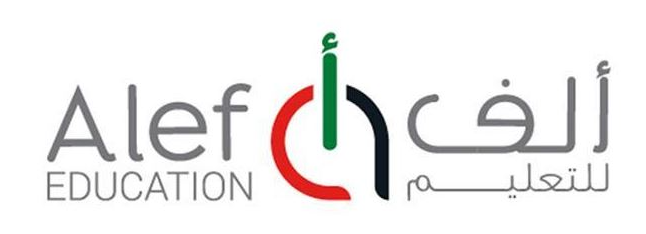 ملاحظة : المدة المطلوبة لحل هذه التدريبات هي 20 دقيقة
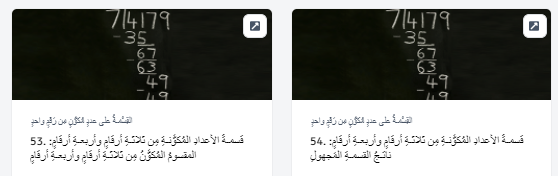 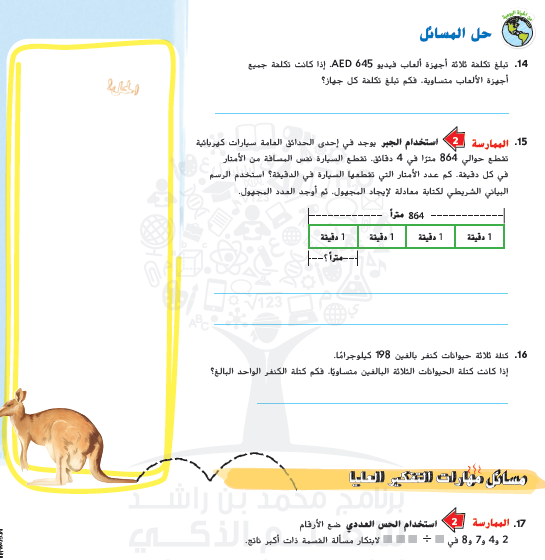 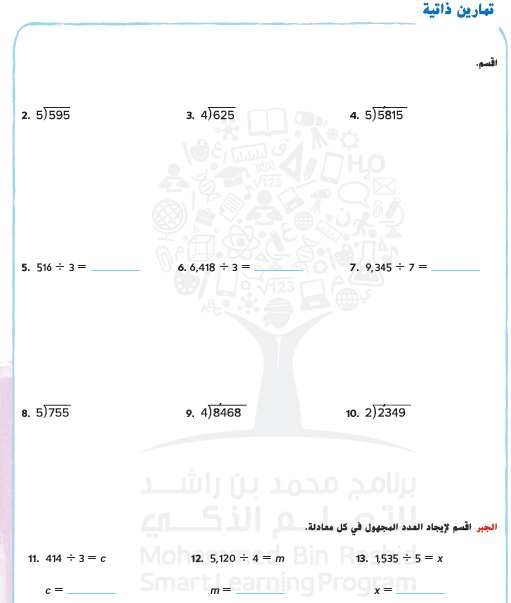 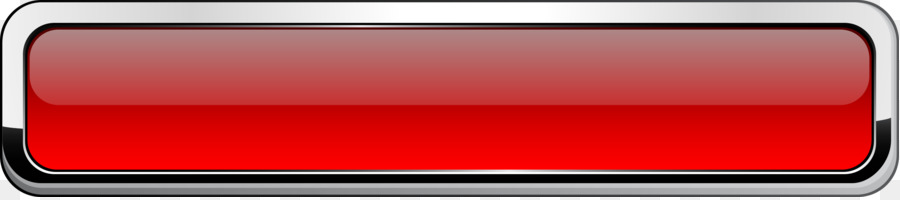 عنوان الدرس :قسمة الأعداد المكونة من ثلاثة أرقام وأربعة أرقام
اما الان فلننطلق جميعا الى منصة الف
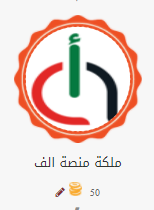 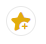 من يواجه مشاكل تقنية في الدخول الى منصة الف او لا يستطيع الدخول الى المنصة  ( الانتقال الى الحل في الكتاب صفحة 203 و 204)
وارفاق الإجابات في التيمز 
أيضا الذي ينتهي من اتحقق من فهمي بدون اتقان للمهارة المطلوبة وقبل الانتقال لحل تأشيرة الخروج يقوم بحل وارفاق هذه الصفحات في محادثة التيمز
من ينتهي من تأشيرة الخروج بتميز سيحصل على نجمة في منصة الف بالإضافة الى وسام ملكة منصة الف في بوابة التعلم الذكي ثم يقوم بحل مهارات التفكير العليا في كتاب الطالب صفحة 204.
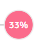 Friday, October 1, 2021
درس : قسمة الأعداد المكونة من ثلاثة أرقام 
وأربعة أرقام
تعليم متمايز
Friday, October 1, 2021
نواتج التعلم : قسمة عدد مكون من أربعة أرقام على الأكثر على عدد مكون من رقم واحد.
اسئلة ثلاث مستويات مراعاة الفروق الفردية التعليم المتمايز
التقييم وتغذية راجعة
عنوان الدرس :قسمة الأعداد المكونة من ثلاثة أرقام وأربعة أرقام
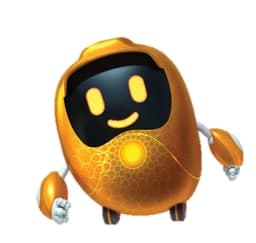 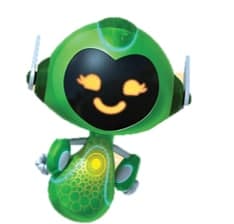 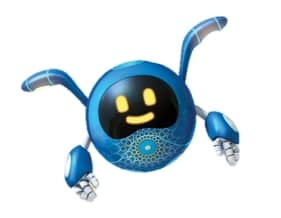 أكملي عمل المجموعات ثم قيّم أفضل مجموعة في lms
Friday, October 1, 2021
LMS
درس : قسمة الأعداد المكونة من ثلاثة أرقام 
وأربعة أرقام
التقييم الذاتي
Friday, October 1, 2021
نشاط تقييم التعلم – بوابة التعلم الذكي - فردي
أقيم تعلمي
باستخدام بوابة التعلم الذكي :
 أجب عن استطلاع الرأي على مدى اتقانك لمهارة
قسمة الأعداد المكونة من ثلاثة أرقام وأربعة أرقام
Friday, October 1, 2021
شكرا لحسن استماعكم
نلتقي في الحصة القادمة ان شاء الله
Headline here
Sub Headline here
Date here
Friday, October 1, 2021
درس :
تأشيرة الخروج
نواتج التعلم :.
Friday, October 1, 2021
نشاط ختامي – فردي
التقييم الختامي
تأشيرة الخروج هيا الى بوابة التعلم الذكي(lms)
Friday, October 1, 2021
درس :
هيا بنا نعرف المزيد
Headline
Main Headline
Body Copy
30
Headline
Main Headline
Body Copy
32
Headline
Main Headline
Body Copy
34
Headline
Main Headline
Body Copy
36
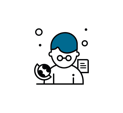 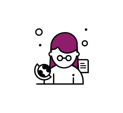 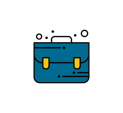 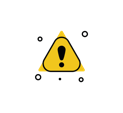 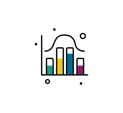 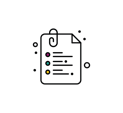 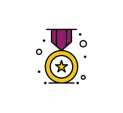 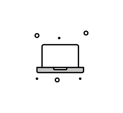 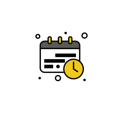 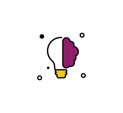 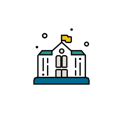 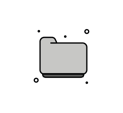 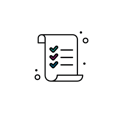 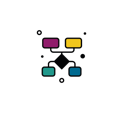 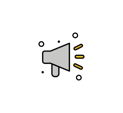 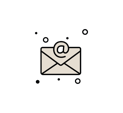 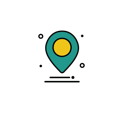 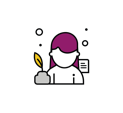 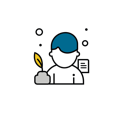 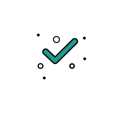 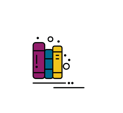 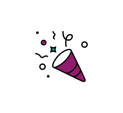 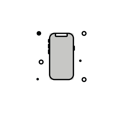 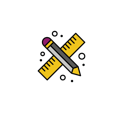 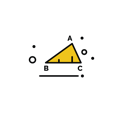 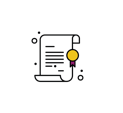 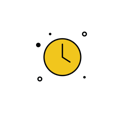 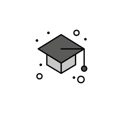 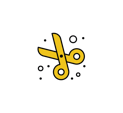 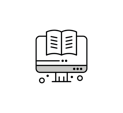 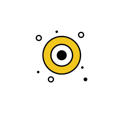 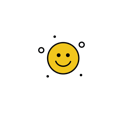 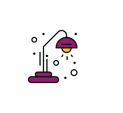 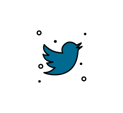 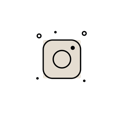 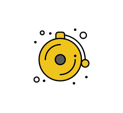 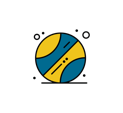 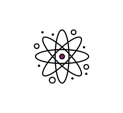 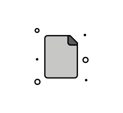 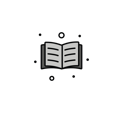 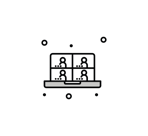 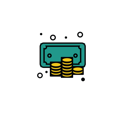 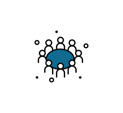 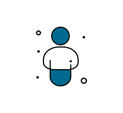 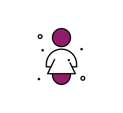 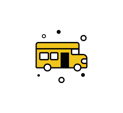 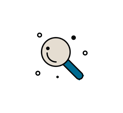 37